Council of Deans
January 20, 2021
Research Security and International Collaborations
Kimberly Eck, MPH, PhD
keck@emory.edu
Best Practices and Recommendations
AAU/APLU University Actions to Address Concerns about Security Threats and Undue Foreign Government Influence on Campus (2020)

Export control review recommendations (conducted in end 2020)

National Security Presidential Memorandum NSPM–33
Within 12 months … research institutions … [must] certify to the funding agency that the institution has established and operates a research security program. 

JCORE/NSTC Recommended Practices for Strengthening the Security and Integrity of America’s Science and Technology Research Enterprise
Research organizations therefore should establish and make visible cross-organization working groups and task forces … to discuss, develop, implement, and evaluate strategies to better coordinate and address concerns regarding strengthening the security and integrity of the research enterprise.
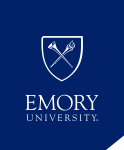 Co-Chair: Kimberly Eck, Associate Vice President for Research	Ex-officio
Co-Chair: Tim Holbrook, Vice Provost of Faculty Affairs		Ex-officio
 
Member Name	Office				Term
Adams, Jill		Oxford College			Appointed: Dec 2020
Allen, Susan		Rollins School of Public Health	Appointed: Dec 2020
Ali, Mohammed	Dept of Epidemiology		Appointed: Dec 2020
Blakely, Sandra	Dept of Classis			Appointed: Dec 2020
Calabrese, Ron	College of Arts and Sciences	Appointed: Dec 2020
Chapes, Farah	School of Medicine			Appointed: Dec 2020
Dyer, Brian		Dept of Chemistry			Appointed: Dec 2020
Fu, Haian		School of Medicine			Appointed: Dec 2020
Jin, Peng		Dept of Human Genetics		Appointed: Dec 2020
Im, Eun Ok		School of Nursing			Appointed: Dec 2020
Ko, Shinsaeng (Shinn)	Int'l Students and Scholar Svcs	Ex-Officio
Lawley, John		Office of Compliance		Ex-Officio
Lesser, Jeffery	College of Arts and Sciences	Appointed: Dec 2020
Ndegwa, Rose	Export Control			Ex-Officio
Overcash, Marc	Chief Information Officer		Ex-Officio
Ramalingam, Suresh	School of Medicine			Appointed: Dec 2020
Rhee, Mina		Office of General Counsel		Ex-Officio
Sanford, Brad	Office of Information Technology	Appointed: Dec 2020
Seiton, Brenda	Conflict of Interest			Ex-Officio
Sommers, Holly	Office of Sponsored Programs	Ex-Officio
Tannebaum, Nicole	Export Control			Ex-Officio
Wainwright, Philip	Global Strategy and Initiatives	Ex-Officio
RSIC Mission
Inform the development a university-wide program to mitigate risks to our research security while ensuring Emory continues to pursue research in partnership with other institutions domestically and abroad

Harmonize recommendations developed by Task Forces, consultants, and other sources as well as provide advice on administrative units’ plans to operationalize these recommendations.
Principles
Empower faculty to pursue international collaborations with confidence
With rare exception, our faculty and students form new and productive partnerships acting in good faith with no intent to violate policies, regulations, or laws 
Emphasize awareness and broad communication activities
Limit additional administrative burdens placed on faculty
Make requirements and regulations easy to understand by using plain language
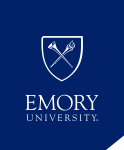 Best Practices
Federal Guidance
Reactive Feedback and Proactive Review
Reactive feedback
Any administrative unit can seek formative feedback
RISC is providing feedback from multiple perspectives; not necessary to reach consensus; no formal recommendation / not an approval step
Materials and background shared with committee and discussed during a single meeting (more if needed); revised plan circulated, not necessarily discussed

Proactive review
Initiated by RSIC
Use review guides for 10 key topics
Multi-step process: Information gathering; review of current policy, process, procedures; benchmarking; discussion; recommendations
Proactive Review Topics
Conflicts of Interest and Commitment
Visitors on Campus
International Collaboration
Sponsored Research
Intellectual Property Transfer/ Commercialization
Gifts and Other Forms of Support
International Travel
Information Technology
Compliance with Export Controls
Biologics and Health Sciences
In Development
Awareness campaign

Foreign affiliations identification process

Protocols for inquires and investigations

Emphasis on tailored guidance and documentation